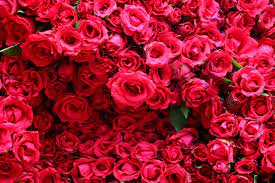 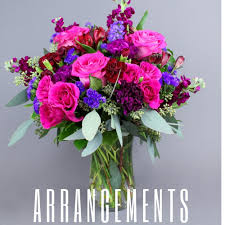 أهلا و سهلا مرحيا بكم
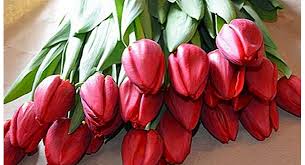 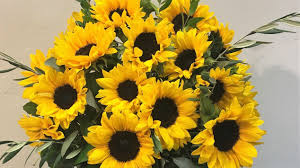 স্বাগতম
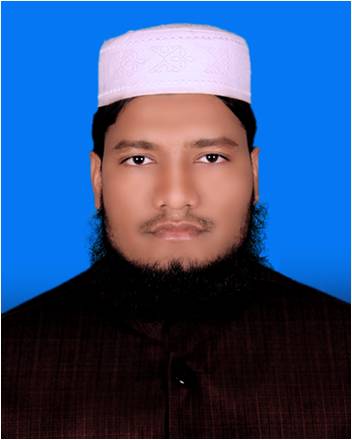 التعريف
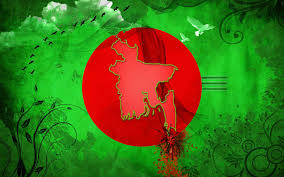 محمد أكبر على
محاضر اللغة العربية
رجارام بور إحياء السنة عالم مدرسة
الزوال: 01728161782
      E-mail: 
ahmadullahkhan1990@gmail.com
মোঃ আকবর আলী
আরবি প্রভাষক
রাজারামপুর এহইয়া উস সুন্নাত আলিম মাদ্রাসা
চাঁপাই নবাবগঞ্জ
মোবা: 01728161782
الدرس اليوم
الصف: العالم
الموضوع: اللغة العربية الاتصالية
الوحدة التاسع
الدرس: الاول
  الوقت: 30 دقيقة
العنوان
الكتاب
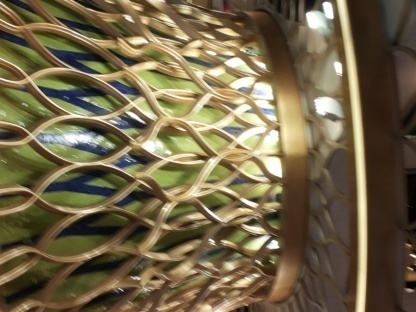 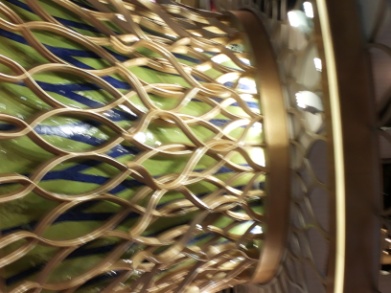 أنظر إلى الصور التالية
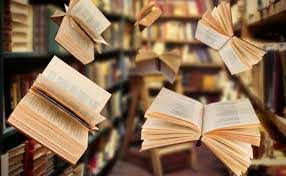 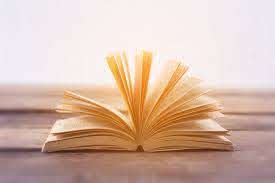 انظر الى الصورة
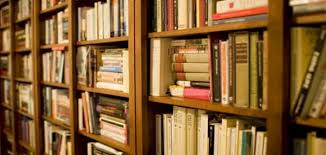 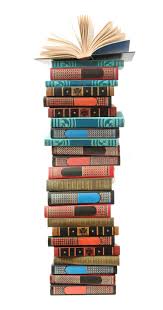 ما يستفاد من الدرس
أى وقت أطيب و اجمل ؟
لاى غرض امر الكتاب بتقوية الصلة بالكتاب
معانى المفردات
كيف أمر الكاتب ان نعيش
একক পাঠ
=    وقت
সময়
=  الكتاب
বই
=   الساعة
মুহুর্ত
=    سبيل
রাস্তা
صديق=
বন্ধু
العبارات
বন্ধুর জন্য তোমার জীবন ও সম্পদ ব্যয় কর, জ্ঞানের জন্য তোমার দান ও উপস্থিতি নিশ্চিত কর , জনসাধারনের প্রতি হাসি ও মমতা প্রদর্শন কর, শত্রুর সাথে ন্যায় ও ইনসাফ কর এবং তোমার দ্বীন ও সম্মানের ব্যাপারে যে কোন লোকের সাথে কার্পন্য প্রদর্শণ কর।
أبذل لصديقك دمك، و مالك،ولمعرفتك رفدك ومحضرك، وللعامة بشرك و تحننك، و لعدوك عدلك و انصافك، واضنن بدينك و عرضك عن كل احد.
العبارات
তুমি তোমার বন্ধু থেকে মনোমুগ্ধকর কোন বক্তব্য বা মতামত শুনলে মানুষের নিকট তাকে সাজিয়ে গুছেয়ে নিজের নামে চালিয়ে দেবেনা।তুমি এতটুকু সৌন্দর্য বর্ধনকে যথেষ্ট মনে করবে যে, তুমি তার কথাটি শুনে সঠিক বিষয় আহরোণ করবে এবং কথাটি বক্তার প্রতি সম্বন্ধ করবে।
ان سمعت من صاحبك كلاما أو رأيا يعجبك فلا تنتحله تزين بان بجتنى الصواب اذا سمعته و تنسبه الى صاحيه
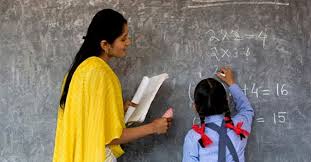 عمل الواحد
السوال: بماذا أمر ابن مقفع ان يبذل ؟
السوال: بم امر إبن مقفع ان بيخل ؟
السوال : كبف تظن بالانتخل؟
السوال : ما هو تمام حسن الخلق و الأدب ؟
عمل الجمع
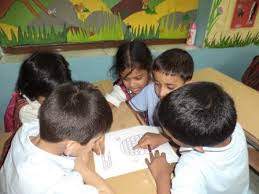 السوال: استخرج الأفعال                 الماضية و تحويلها             الى المضارع ؟
السوال: كيف تنتفع بالصديق الثقة ؟
عمل البيت:
السوال: أكتب نبذة من حياة عبد الله بن مقفع ؟
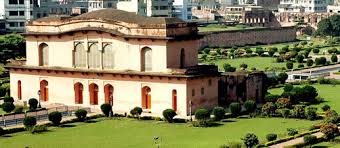 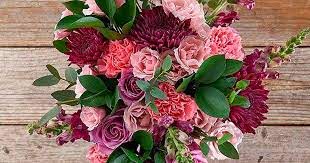 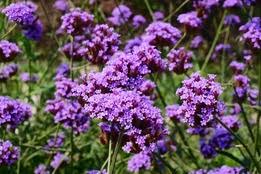 شكرا لكم
ধন্যবাদ